Tips To Empower Professors To Support Students With Disabilities
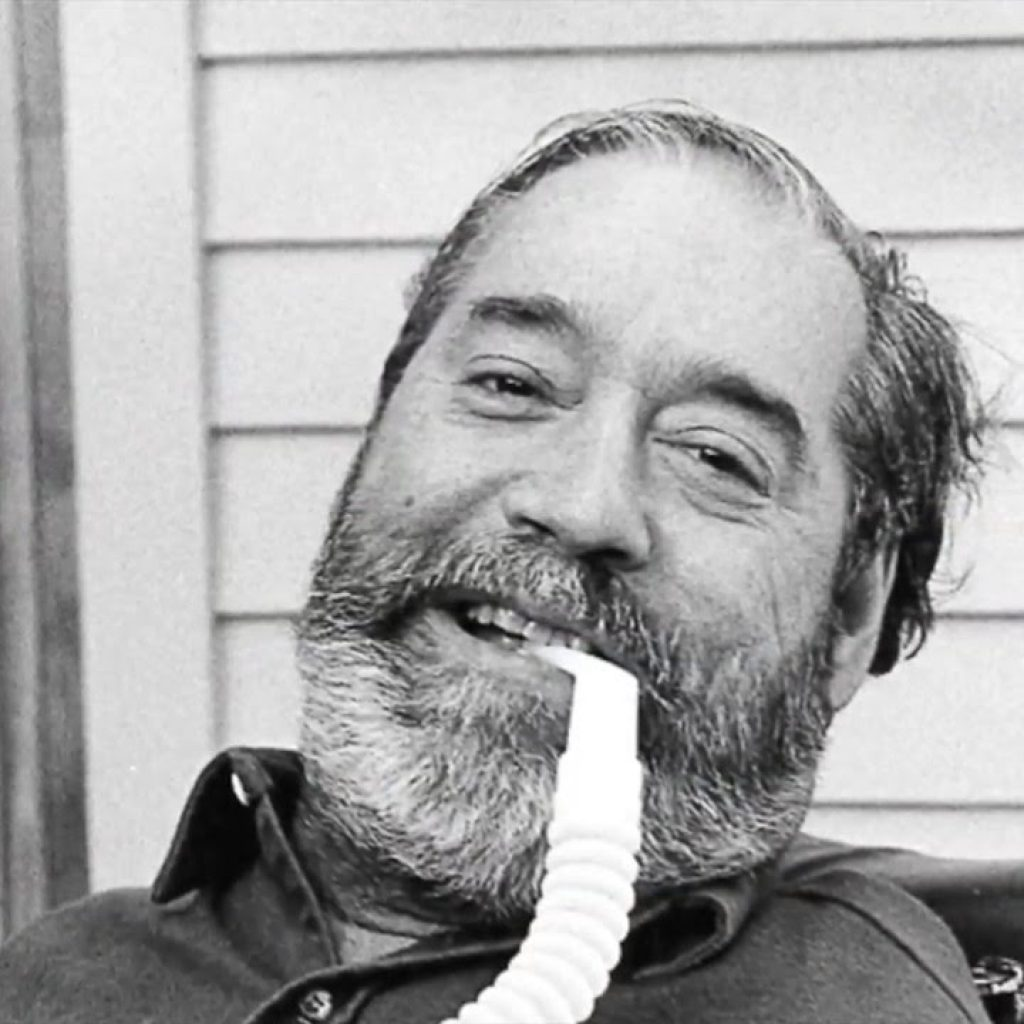 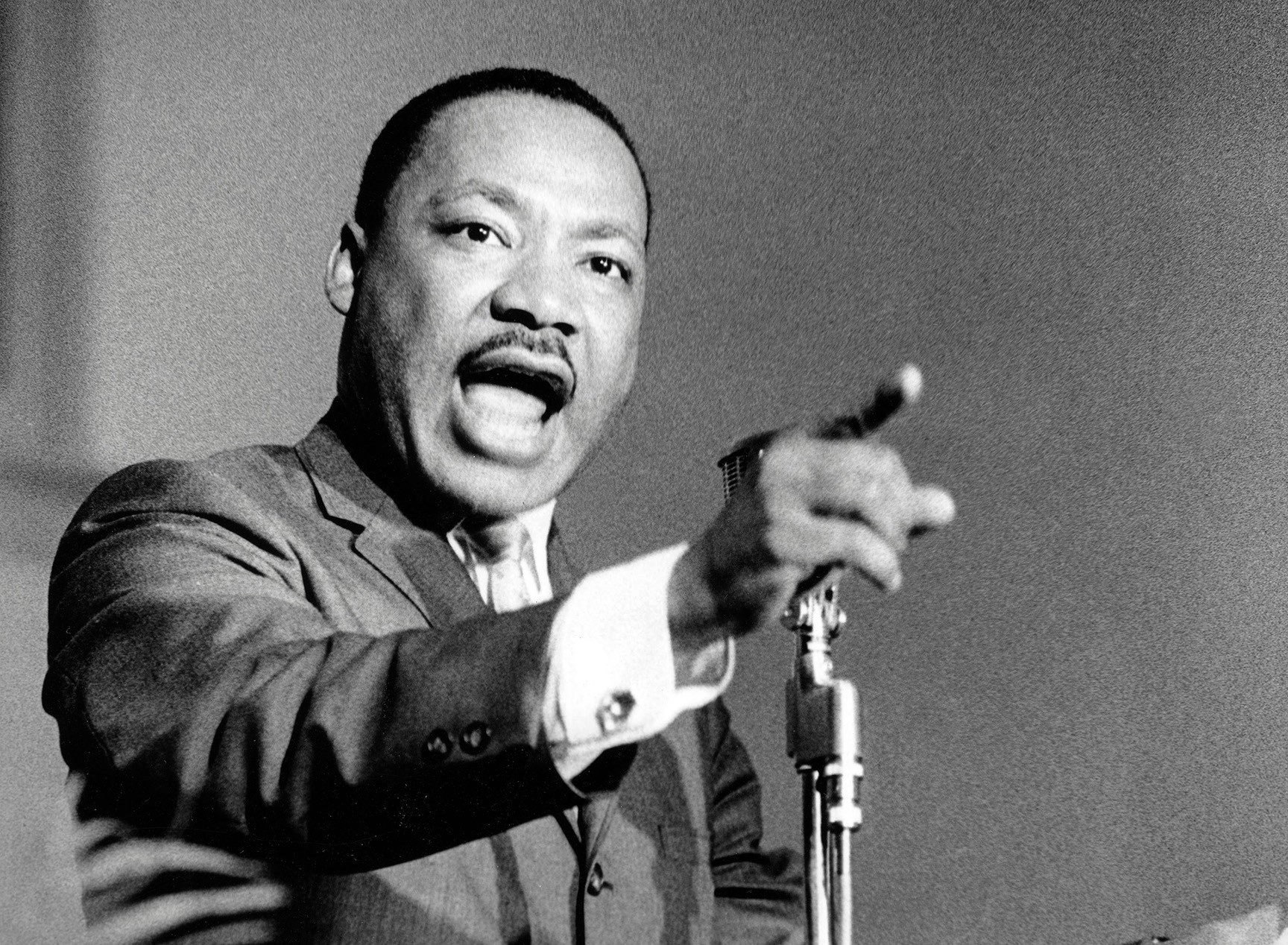 By
Auston Stamm
Martin Luther King						      Ed Roberts
[Speaker Notes: My name is Auston Stamm and I am the Coordinator of Accessibility and Assistive Technology for Student Disability Services.

I also have mild cerebral palsy and ADHD. Having grown up with a disability I want to shed some light on students with disabilities and how to make the classroom environment more inclusive and accessible for everyone]
You Can Empower
You can improve the learning outcomes of your courses for all students 

You can be an ally for students with disabilities and create an inclusive classroom environment 

You can increase enrollment and diversity on our campus 

You can protect your institution and yourself from discrimination lawsuits
[Speaker Notes: I hope to hit home these four points]
Why Empowerment?
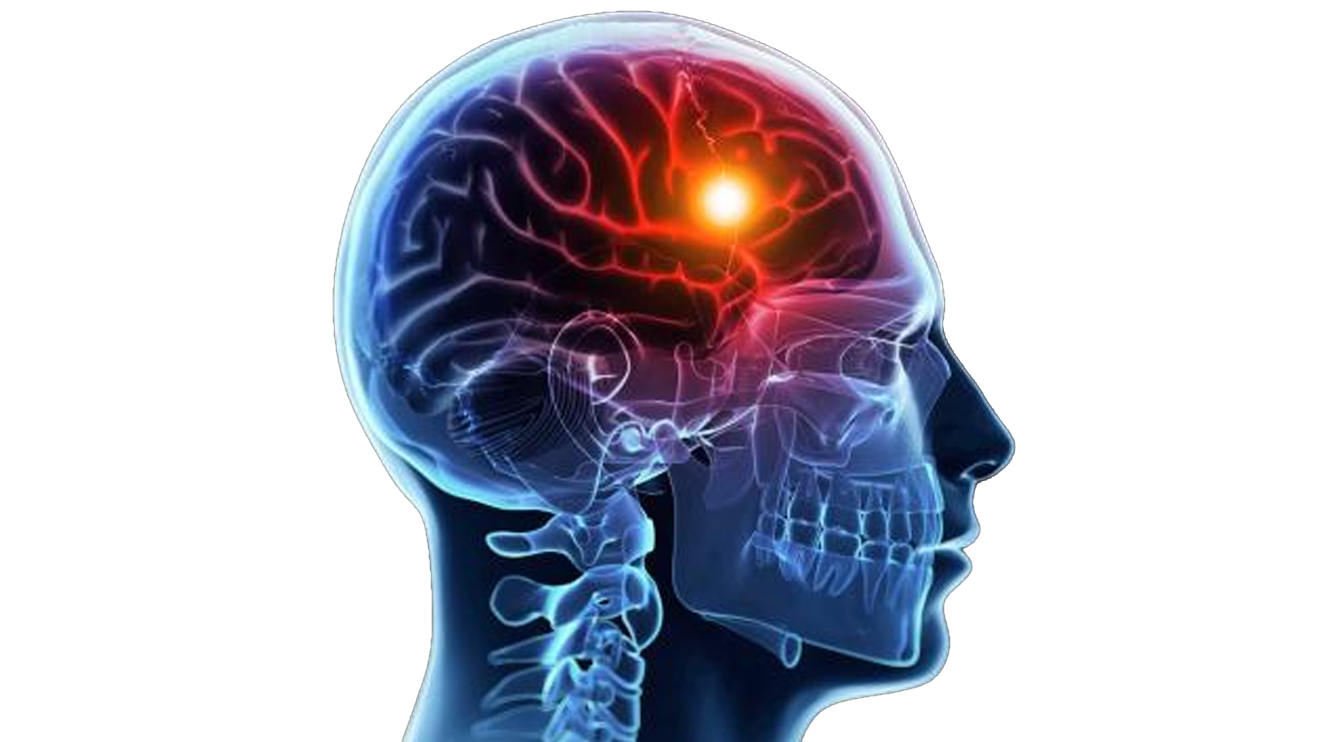 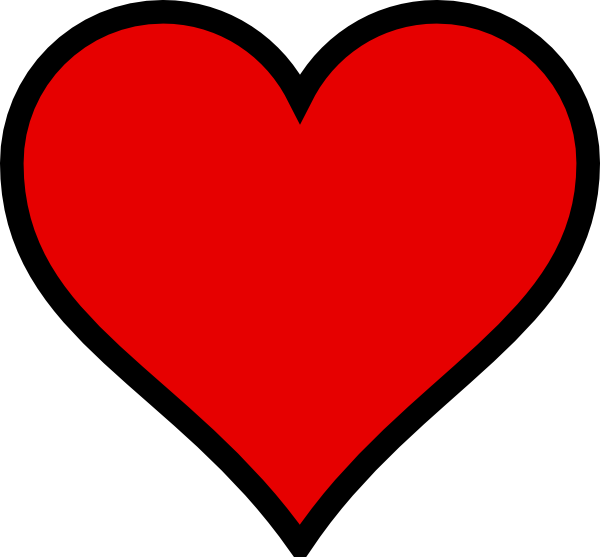 Heart
Mind
[Speaker Notes: I’m going to start with Why today. I believe if you know the why you will be more intrinsically motivated to learn about the how and what. 
You may be thinking why empowerment? Empowerment is about the process of gaining confidence and strength in controlling one’s life. We want to give our students the tools to pursue what is meaningful to them. I am going to take some time to focus on wny empowering students with disabilities is important and a relevant social justice issue. I will then dive into the how and provide technology and universal design solutions for yoru classroom that can benefit all students  

Simon Sinek The Power Of Why: https://www.youtube.com/watch?v=u4ZoJKF_VuA]
Disability Awareness
[Speaker Notes: I’m going to start with Why today. I believe if you know the why you will be more intrinsically motivated to learn about the how and what. 
You may be thinking why empowerment? Empowerment is about the process of gaining confidence and strength in controlling one’s life. We want to give our students the tools to pursue what is meaningful to them. I am going to take some time to focus on wny empowering students with disabilities is important and a relevant social justice issue. I will then dive into the how and provide technology and universal design solutions for yoru classroom that can benefit all students  

Simon Sinek The Power Of Why: https://www.youtube.com/watch?v=u4ZoJKF_VuA]
The Education Challenge
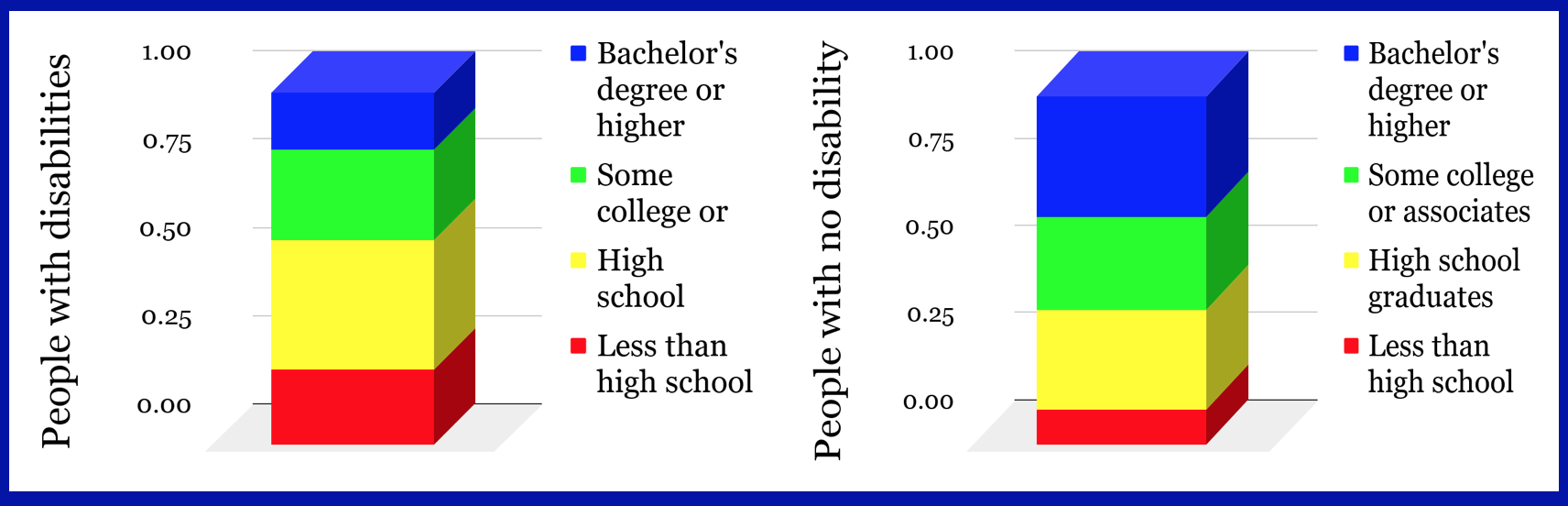 Chart displayed above, see link in description
[Speaker Notes: Link To Education Levels Of People With And Without Disabilities: https://www.bls.gov/opub/ted/2015/people-with-a-disability-less-likely-to-have-completed-a-bachelors-degree.htm 
34.6% of people with no disability have a bachelor's degree while only 16.4% of people with a disability 
Interesting Journal Article On Students With Invisible Disabilities: https://www.heri.ucla.edu/PDFs/pubs/briefs/HERI_ResearchBrief_Disabilities_2011_April_25v2.pdf]
The Employment Challenge
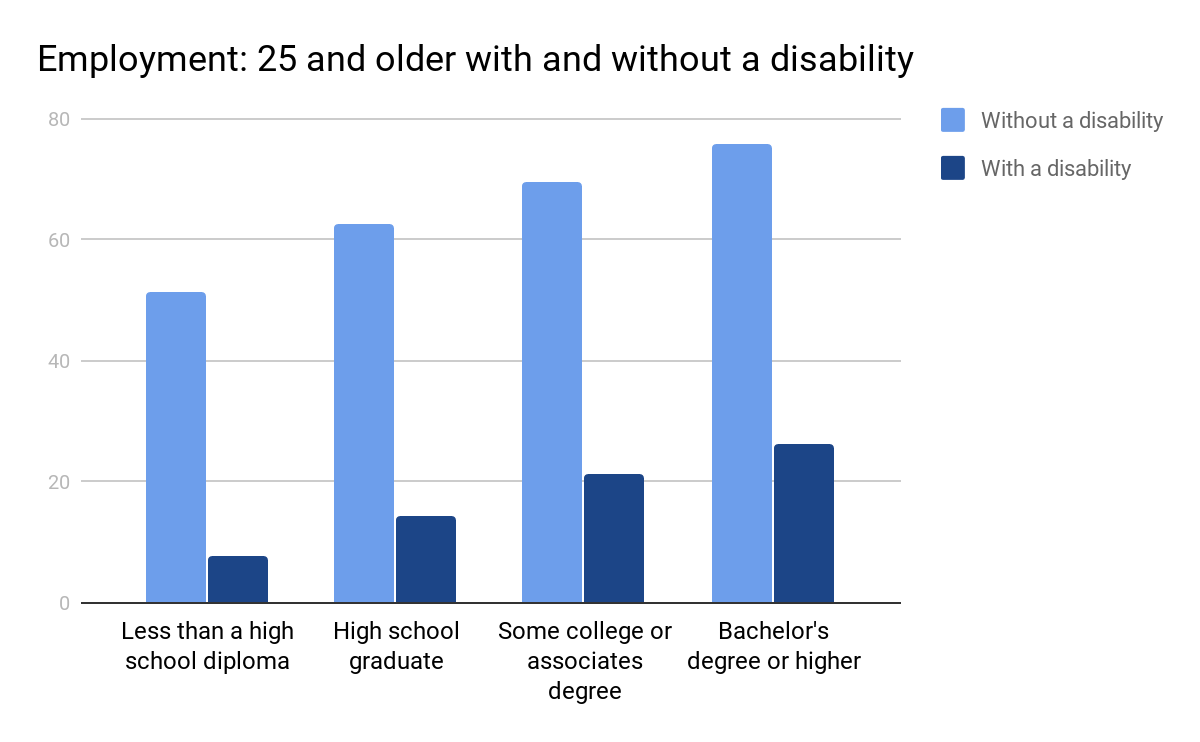 Chart above, see link in description
[Speaker Notes: Link To Employment Rates Of People With And Without Disabilities:
https://www.bls.gov/opub/ted/2015/people-with-a-disability-less-likely-to-have-completed-a-bachelors-degree.htm 
Harder for people with disabilities to find employment but they have a lot to offer. The third largest market is people with disabilities.
NY Times Article On Benefits Of Hiring People With Disabilities: https://www.nytimes.com/2018/12/27/opinion/disability-rights-employment.html]
Disability is Expensive
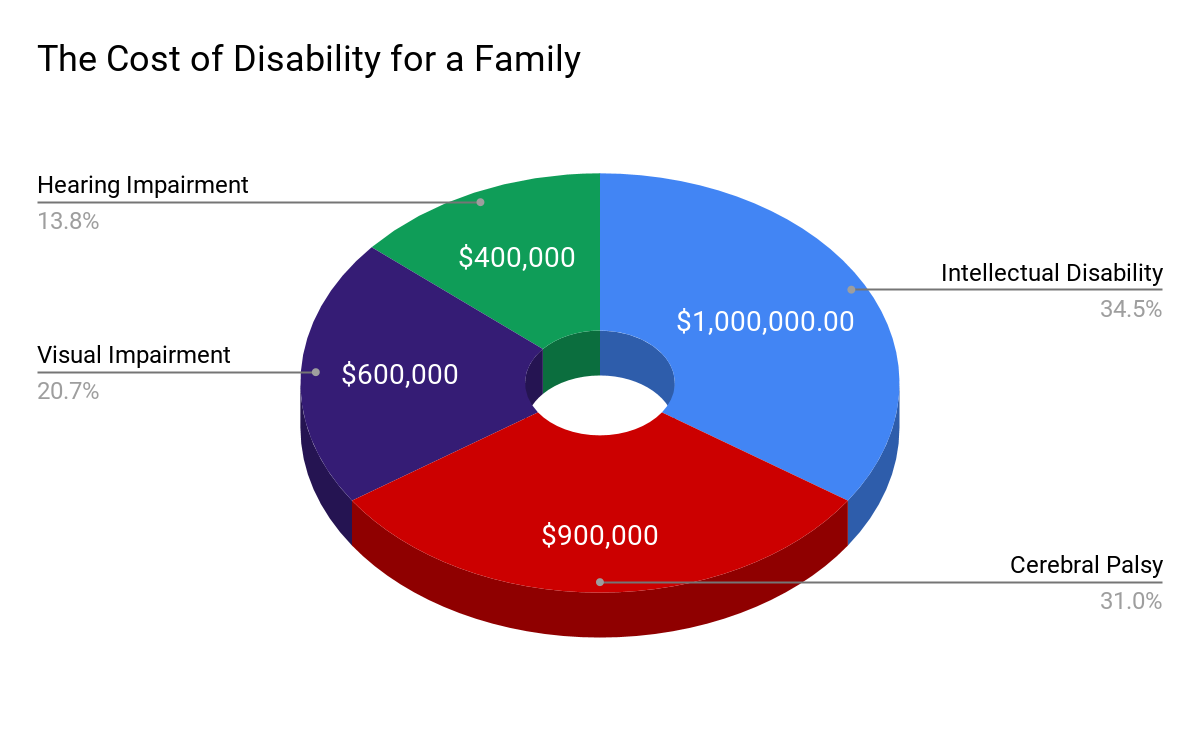 Chart above, see link in description
[Speaker Notes: Link To Study Relating To The Cost Of A Disability For A Family: https://www.cerebralpalsy.org/about-cerebral-palsy/costs 
Economic status plays a major role in outcomes for people with disabilities.]
My Story
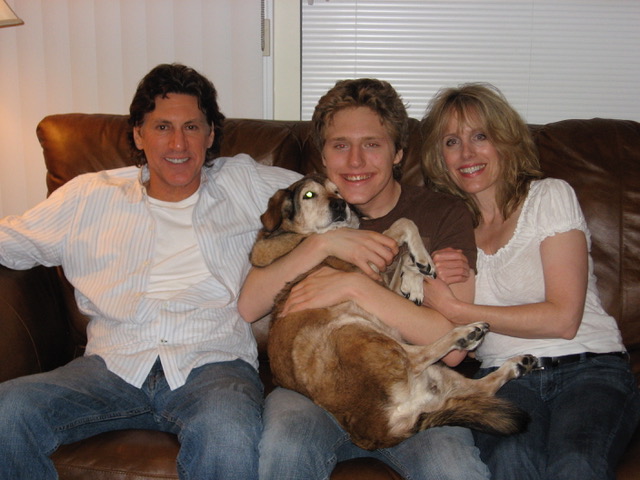 Dad, Mom, Me & Dog
[Speaker Notes: I have mild cerebral palsy. I was very blessed to have a supportive family and with the economic means to provide the supports I needed to overcome my challenges]
Family’s Expenditures
Occupational Therapy
Speech Therapy
Swallowing Therapy
Eye Therapy
Westmark School
Tutoring
Time & Effort
[Speaker Notes: Most of these items were not covered by insurance. All these things helped me get to where I am today. 

A lot of these supports were not covered by insurance and my parents paid out of pocket for these resources to help me develop
Luncheon Example
OT: Worked on my core strength so that I could sit without resting my body on the table and use a fork/knife
Speech: I had a bad stutter as a child. I had school based and private speech therapy daily for years. CP affects the throat muscles and vocal cords. I remember constantly thinking of synonyms for words in case I stuttered.
Swallowing Therapy: I needed to drink a lot of water when I ate food. My tongue and throat muscles were not strong enough to swallow. I met with a private speech therapist specializing in swallowing and did exercises to strengthen my muscles
Eye Therapy: I had eye therapy to help me with my tracking so I would not jump lines when reading or get confused spatially 
Westmark School & Tutoring: I went to a non public school called WestMark that taught me how to read in the fifth grade and helped me maximize by strength by teachin gme how to type and how to make movies 
Time & Effort: My Mom was a stay at home Mom. She spent a large amount of her time advocating for me and  attending all my IEP meetings]
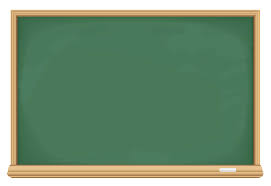 #1 Empowerment Idea
Develop an awareness and understanding of the challenges people with disabilities face in our society
#1 Empowerment Tips
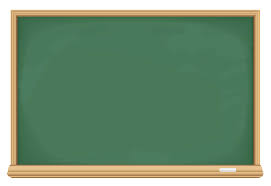 Check out websites dedicated to posting disability articles

Remember that each person has a unique background and lived experience  

Try to attend campus events sponsored by Disability Services
[Speaker Notes: Please consider attending SDS events! 

Disability News Resource: https://www.disabilityscoop.com/]
Text To Speech
[Speaker Notes: I’m going to start with Why today. I believe if you know the why you will be more intrinsically motivated to learn about the how and what. 
You may be thinking why empowerment? Empowerment is about the process of gaining confidence and strength in controlling one’s life. We want to give our students the tools to pursue what is meaningful to them. I am going to take some time to focus on wny empowering students with disabilities is important and a relevant social justice issue. I will then dive into the how and provide technology and universal design solutions for yoru classroom that can benefit all students  

Simon Sinek The Power Of Why: https://www.youtube.com/watch?v=u4ZoJKF_VuA]
Accessible Textbooks
Students registered with SDS who have difficulty reading can have an accommodation that allows them to access their textbooks electronically

A text to speech program like Kurzweil will read the student their textbooks and allow them to do their highlighting and note taking digitally
[Speaker Notes: The assistive technology coordinator (Me) checks each book and makes sure that it is read properly by the software. 
It is only for students registered with SDS who have the electronic textbook accommodation
We do have a campus license for Kurzweil]
Delivering Accessible Textbooks
It is important to provide the bookstore with your required textbook list as soon as possible

It can take weeks to receive the textbooks from the publisher and longer to remediate the files 

Textbooks that contain math or foreign languages may need more time for processing
[Speaker Notes: Provide your order to the bookstore ASAP
Text to speech software can have difficulties reading math, old English and foreign languages]
Beyond Books
Text to speech programs like Kurzweil can be used to read websites, PDFs and Word Documents 

Kurzweil’s can now be used on an iphone to listen and highlight on the go 

A campus license of Kurzweil means that the technology is available to all students
[Speaker Notes: Provide your order to the bookstore ASAP
Text to speech software can have difficulties reading math, old English and foreign languages]
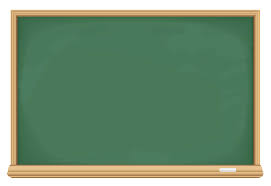 #2 Empowerment Idea
Let your students know the required textbooks as soon as possible
[Speaker Notes: This helps students registered with SDS with the electronic textbook accommodation receive the book by the first day of class]
#2 Empowerment Tips
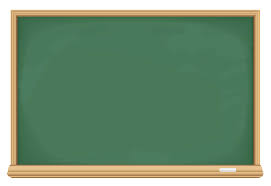 Provide the bookstore with your textbook list as soon as possible

Remind your students by sending a message to them through the LMS 

If a student talks to you about their accommodations and mentions accessible textbooks refer them to SDS
[Speaker Notes: Sending a Moodle message can really be helpful so students know the book is available to purchase 
Students like to have more notice because they want to order from other sources sometimes not just the campus bookstore]
Kurzweil Activity
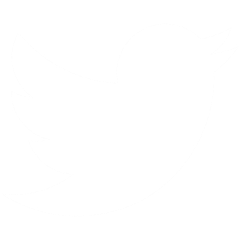 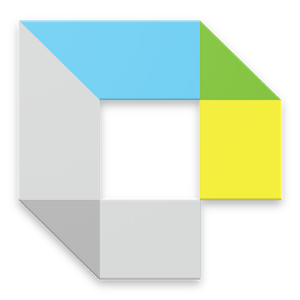 Kurzweil			Plus	               Twitter
[Speaker Notes: Please follow the directions shown in the next video]
#whydisabledpeopledropout
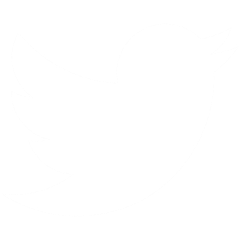 Twitter Bird
[Speaker Notes: #whydisabledpeopledropout Link: https://twitter.com/hashtag/whydisabledpeopledropout?ref_src=twsrc%5Egoogle%7Ctwcamp%5Eserp%7Ctwgr%5Ehashtag]
#whydisabledpeopledropout Respecting Privacy
Because last semester my professor essentially forced me to publicly disclose my disability to the entire class.

Because professors STILL think that non-technology (no laptop/phone) classrooms are a good idea without considering that those who need accommodations will have to out themselves and justify their use of technology.
[Speaker Notes: These are some tweets that I found powerful
It is important to consider how a non-technology ban in the classroom outs those students with disabilities who use technology. 
You may want to consider doing periodic checks around the class to see if anyone is misusing their tech vs banning]
#whydisabledpeopledropout Respecting Accommodations
Teachers view accommodations as an option and a privilege rather than a legal right they have to give you

Comments from peers in your classes saying: "you don't need extra time/reasonable adjustments, you get better grades than we do. It's not fair."
[Speaker Notes: Accommodations are a legal right!
Peers in the classroom sometimes do pass unfair judgements about students who have accommodations. It is important to make clear that accommodations are provided because of a documented disability and are not an advantage]
Course Reader
[Speaker Notes: I’m going to start with Why today. I believe if you know the why you will be more intrinsically motivated to learn about the how and what. 
You may be thinking why empowerment? Empowerment is about the process of gaining confidence and strength in controlling one’s life. We want to give our students the tools to pursue what is meaningful to them. I am going to take some time to focus on wny empowering students with disabilities is important and a relevant social justice issue. I will then dive into the how and provide technology and universal design solutions for yoru classroom that can benefit all students  

Simon Sinek The Power Of Why: https://www.youtube.com/watch?v=u4ZoJKF_VuA]
The Scoop On Readers
One of the most time consuming jobs I have is creating digital copies of course readers  

Text to speech programs are very sensitive to scan quality, highlighting, underlining and additional notes written on the text    

It is difficult to find the original material being used in the course reader
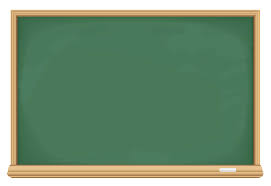 #3 Empowerment Idea
Provide a table of contents with the sources you are using for your course reader
[Speaker Notes: A good example of a table of contents for a course reader is below
http://w.astro.berkeley.edu/~echiang/rad/table.pdf]
#3 Empowerment Tips
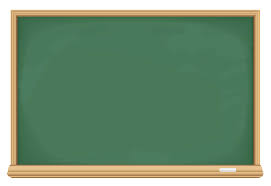 Provide the title, author and publisher of each source in the course reader  

Consider listing the database you used to find the article

Try to avoid notes, underlining and poor image quality when printing course readers
[Speaker Notes: If possible avoid notes, underlining or poor image quality in your course reader]
Transition To College
[Speaker Notes: I’m going to start with Why today. I believe if you know the why you will be more intrinsically motivated to learn about the how and what. 
You may be thinking why empowerment? Empowerment is about the process of gaining confidence and strength in controlling one’s life. We want to give our students the tools to pursue what is meaningful to them. I am going to take some time to focus on wny empowering students with disabilities is important and a relevant social justice issue. I will then dive into the how and provide technology and universal design solutions for yoru classroom that can benefit all students  

Simon Sinek The Power Of Why: https://www.youtube.com/watch?v=u4ZoJKF_VuA]
The Pillars Of Success
Seeking services from the college disability office and all the other available college services 

Forming relationships with professors

Developing support systems with friends, the college disability office, support groups

Learning to be self aware and using that knowledge to overcome challenges
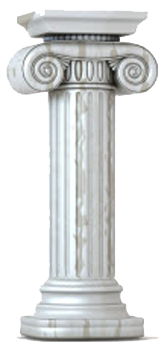 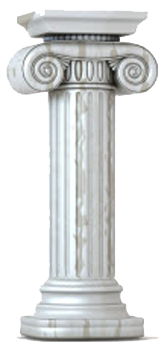 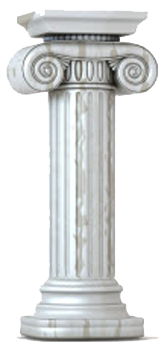 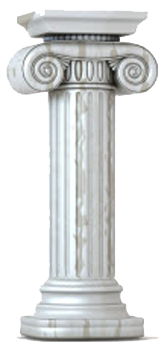 [Speaker Notes: Students were asked:
“What advocacy or self-determination skills do you think are absolutely essential to staying in college and getting the supports you need?”
Link To Research Article: https://journals.sagepub.com/doi/10.1177/0885728808317658
A lot of students do not do all of these things. Students with disabilities are saying that these pillars are essential for success in college]
The Transition
High School
College
Adult students must reach out to SDS and their professors to coordinate services
There is a plan (IEP) in place that teachers and school administrators are informed to follow
Parents are actively involved in the planning and execution of accommodations
Parents are aware of services only if the student agrees in writing that information can be shared (FERPA)
Students are entitled to an education that meets their individual needs – even if that includes modifying course standards – (IEP)
Students are expected to meet course standards regardless of disability – (No IEP)
[Speaker Notes: Our Director Julie Scaff developed this slide to highlight the differences between high school and college. The importance of refined self advocacy skills increase in college but may not be developed in high school. Also in college there are more limits on how course work can be modified. 
Resource That Answers Questions For Students About The Transition: https://www2.ed.gov/about/offices/list/ocr/transition.html]
Encouraging Self Advocacy
SDS will be providing students with templates to help them start conversations with faculty about their accommodations

Students will have templates for face to face conversations and emails  

The templates change based on the student’s comfort disclosing their disability
[Speaker Notes: SDS will be providing templates to help encourage students to talk to their professors about their accommodations and learning disability]
Sample Script
Hi Professor my name is _____ and I am in your
______ class. Thank you for meeting with me. 

Did you receive the SDS email notification outlining the accommodations I have in your class? 

I am good at  ______ and _______. The accommodations help me with _______. 

I would like to discuss _____ from your syllabus and how it relates to my accommodations.
[Speaker Notes: This is an accommodations script students can use to practice talking with their professors 

Link To Sample Script:http://coastalbend.edu/uploadedFiles/CBC/Content/Student_Services/Counseling/Student%20Disability%20Script(1).pdf]
Optional Talking About Disability
I am comfortable speaking about my disability, however I would like to remind you that speaking about my disability puts me in a vulnerable place, so I ask that you approach this topic with compassion.

This is what I feel comfortable sharing about my disability that may aid in your understanding of my accommodations.

Background on the disability:
Possible symptoms:
Possible events that may occur:	
How you can help:
[Speaker Notes: The student has a choice whether to talk about just their accommodations or to share info on their disability]
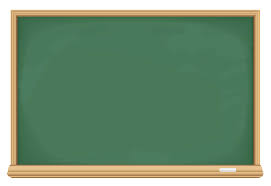 #4 Empowerment Idea
Always treat any student’s disclosure of their disability with respect and maintain their privacy.  If possible try to make a positive comment related to their strengths or express appreciation.
[Speaker Notes: Try to talk to a student in a private place like office hours or after class
I’ve had professors mention me consistently when it related to material and it made me feel awkward 
I’ve had a professor ask me in front of the class if I take anti-seizure medication? Don’t go into medical questions, it is not appropriate.]
#4 Empowerment Tips
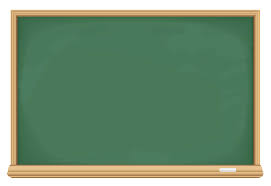 Talk to the student in a private setting  (after class or office hours) and avoid asking personal questions about their disability

Review important dates/exams with the student and contact SDS if questions arise

Refer students who disclose to SDS 

Check for SDS emails with important info
[Speaker Notes: Maximize your use of office hours to discuss accommodations with students
Always look to highlight a student’s strengths rather than weaknesses]
Accessible Syllabus
[Speaker Notes: I’m going to start with Why today. I believe if you know the why you will be more intrinsically motivated to learn about the how and what. 
You may be thinking why empowerment? Empowerment is about the process of gaining confidence and strength in controlling one’s life. We want to give our students the tools to pursue what is meaningful to them. I am going to take some time to focus on wny empowering students with disabilities is important and a relevant social justice issue. I will then dive into the how and provide technology and universal design solutions for yoru classroom that can benefit all students  

Simon Sinek The Power Of Why: https://www.youtube.com/watch?v=u4ZoJKF_VuA]
Syllabus and Course Material
Students have a tendency to lose course materials

Posting materials to Moodle can help students who have a hard time with organization
[Speaker Notes: A lot of students lose the syllabus so having it available online is very important]
Important Dates
Students need a way to look at important dates and deadlines quickly

An important dates and deadlines page makes it easy for students to see when tests and projects are due
[Speaker Notes: Includes all course content: Websites, Videos, Slideshows, Course Materials, Etc.
Try to break down big projects into smaller steps and show when each step is due
Be clear of the exact date/time an assignment is due]
Important Dates Example
Week 10: Tuesday, 11/5/19
Lecture
Quiz 3
Turn in outline of final project on 11/9/19 by 5 PM
#5 Empowerment Idea
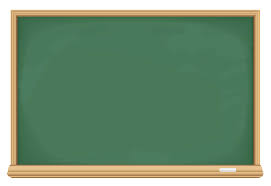 Post the syllabus and all course materials online through Moodle

Try to include an important dates page
#5 Empowerment Tips
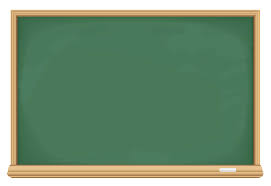 Try to fit all the dates onto one page 

Mention the exact time that each assignment  is due 

Consider making the assignments page available as a separate document
Emails
[Speaker Notes: I’m going to start with Why today. I believe if you know the why you will be more intrinsically motivated to learn about the how and what. 
You may be thinking why empowerment? Empowerment is about the process of gaining confidence and strength in controlling one’s life. We want to give our students the tools to pursue what is meaningful to them. I am going to take some time to focus on wny empowering students with disabilities is important and a relevant social justice issue. I will then dive into the how and provide technology and universal design solutions for yoru classroom that can benefit all students  

Simon Sinek The Power Of Why: https://www.youtube.com/watch?v=u4ZoJKF_VuA]
Campus Emails
Sending emails and class communication with text embedded in the message

Images cannot be read by screen readers

Sending both images and text provides two different ways for people to access information
Email Image
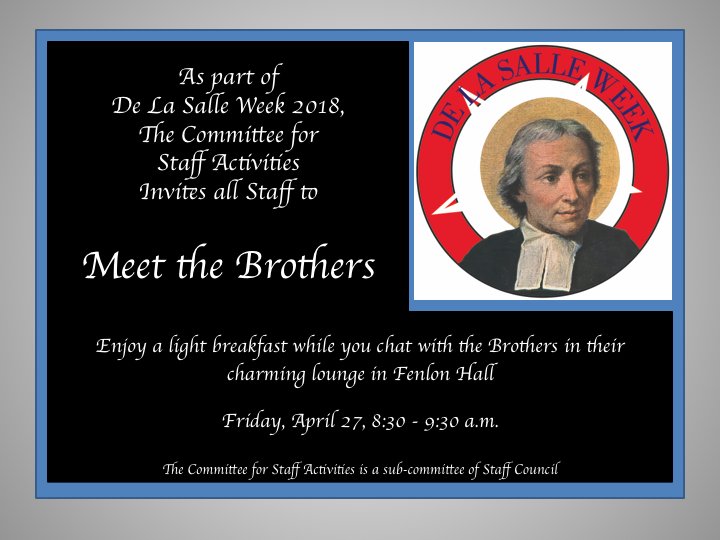 Email Text
De La Salle Week: Meet the Brothers event takes place Friday, April 27th 8:30-9:30am
Chat with the brothers over breakfast in Fenlon Hall
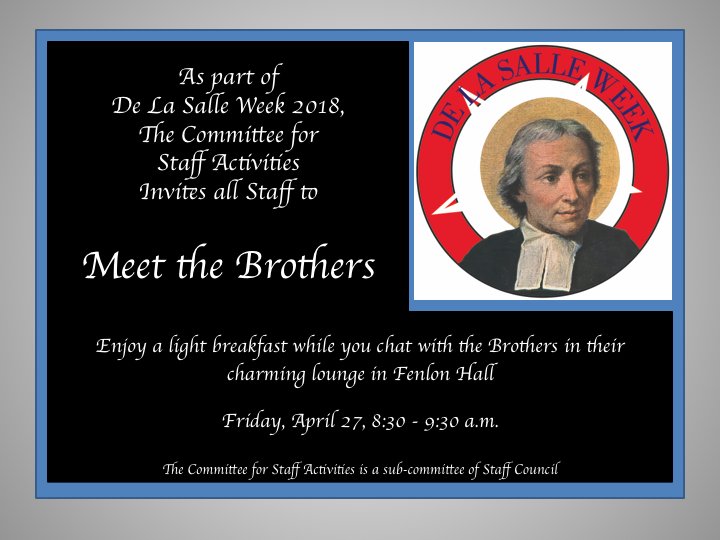 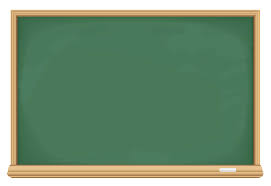 #6 Empowerment Idea
Send all emails with text to explain 
any images that are attached
#6 Empowerment Tips
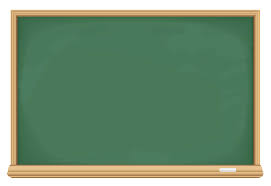 Type short summary of important information included in the image

Try to use PDFs over JPEGs with text that is clear and easy to read

Describe a link don’t just say Click Here
Captioning
[Speaker Notes: I’m going to start with Why today. I believe if you know the why you will be more intrinsically motivated to learn about the how and what. 
You may be thinking why empowerment? Empowerment is about the process of gaining confidence and strength in controlling one’s life. We want to give our students the tools to pursue what is meaningful to them. I am going to take some time to focus on wny empowering students with disabilities is important and a relevant social justice issue. I will then dive into the how and provide technology and universal design solutions for yoru classroom that can benefit all students  

Simon Sinek The Power Of Why: https://www.youtube.com/watch?v=u4ZoJKF_VuA]
Pacer Center
“The most challenging aspect of modifying classroom policies or practices for students with disabilities is that it requires thought and some prior preparation.”
[Speaker Notes: It is very important to take extra time to modify your practices and policies to foster inclusion and accessibility for students. 
Benjamin Franklin said, “By failing to prepare, you are preparing to fail” We don’t want to fail our students and that is why it is so great that you are here to learn about accessibility]
The Difference
Universal Design
Accommodations
Available to specific students registered with SDS who have a documented disability
Available to all students in the classroom
Creating additional ways of accessing the course content and making it available to everyone
Meeting a legal standard of access for a specific student by modifying course content
The goal is creating a variety of ways of interacting with the content and assessing the class’s knowledge
Ensuring specific students can participate by providing a support or modification for an assignment
Question
When did our government begin to fund  curb cuts and handicap parking?
‣1973
[Speaker Notes: Occured after Civil Rights Movement]
Curb Cuts
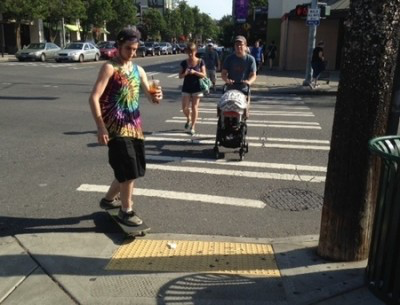 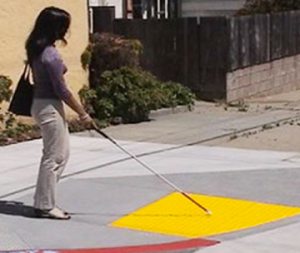 Skateboarder and mom with stroller
use curb cut
Woman with cane uses curb cut
Captioning Benefits
Roughly 90 percent of all students who use closed captions find them at least moderately helpful for learning (comprehension, retention) 

Studies show captioning can benefit people on the autism spectrum, people with auditory processing disorder  & people with ADHD
[Speaker Notes: 3PlayMedia Benefits Of Captioning: https://www.3playmedia.com/2017/08/18/how-captioned-videos-help-autistic-students/
Gen Z Loves Closed Captioning: https://onezero.medium.com/why-gen-z-loves-closed-captioning-ec4e44b8d02f 
A Rising Tide How Closed Captions Can Benefit All Students: https://er.educause.edu/articles/2017/8/a-rising-tide-how-closed-captions-can-benefit-all-students 
Benefits Of Audio Description: https://www.automaticsync.com/captionsync/learn/closed-captioning-benefits/]
Don’t Make This Captioning Mistake!
Subtitles and closed captioning are different!

Subtitles are selected from the DVD menu, are burned into the video and lack captioning for sound effects

Closed captioning usually is on content from TV (TV Shows, News, Movies), meets the highest standard for accessibility and requires a decoding chip
[Speaker Notes: Closed Captioning vs Subtitles: https://www.avsforum.com/forum/24-digital-hi-end-projectors-3-000-usd-msrp/179753-closed-captioning-projectors.html]
Projector Tips
Check your projectors to make sure they support closed captioning

Consider connecting your laptop to the projector to play in class DVDs

Computers support closed captioning with built in programs like Apple’s DVD Player or Windows Media Player
[Speaker Notes: Closed Captioning vs Subtitles: https://www.avsforum.com/forum/24-digital-hi-end-projectors-3-000-usd-msrp/179753-closed-captioning-projectors.html]
Captioning Lawsuits
Netflix was successfully sued to provide closed captioning and audio description 

UC Berkeley, MIT and Harvard were all sued for posting free online courses without captioning 

Movie theatres are being required to offer closed captioning and audio description  

More theatrical performances are being ordered to provide closed captioning
[Speaker Notes: Current News Regarding Captioning: https://www.adatitleiii.com/tag/closed-captioning/
Netflix Lawsuit: https://www.3playmedia.com/2015/07/23/nad-v-netflix-ada-lawsuit-requires-closed-captioning-on-streaming-video/ 
Captions For Theatrical Performances: https://livingwithhearingloss.com/2016/05/10/open-captions-on-broadway/
Harvard, MIT Captioning Lawsuit: https://www.insidehighered.com/news/2019/04/08/mit-and-harvard-fail-get-out-video-captioning-court-case]
Captioning Policy
If a student is deaf or hard of hearing in your class all videos/audio must have captioning or transcription

Videos on the institution’s website should have closed captioning  

More colleges are providing services or funding for professors to caption materials and advertising captioning for events
[Speaker Notes: 3PlayMedia Study On Higher EducationCaptioning Guidelines: https://www.3playmedia.com/2017/06/13/do-colleges-have-formal-guidelines-for-closed-captioning/
Universities With Captioning Resources: https://www.3playmedia.com/2017/09/13/5-universities-doing-captioning-right/
Community Colleges With Captioning Policy/Resources: https://www.3playmedia.com/2017/09/19/5-community-colleges-doing-captioning/
Case Study Of Successful College Captioning Programs: https://www.sctechsystem.edu/downloads/web-accessibility/Case-Study-of-Five-Colleges.pdf]
#7 Empowerment Idea
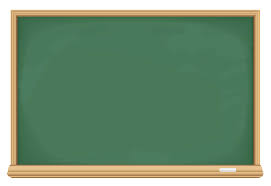 Consider providing captioning for all your course media 

If a student is hard of hearing or deaf all materials MUST be captioned, videos without captioning cannot be played!
[Speaker Notes: Please contact me at abs13@stmarys-ca.edu 
You want to submit your captioning requests as far in advance as possible]
#7 Empowerment Tips
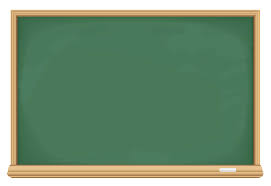 Look for emails regarding captioning 

Consider making audio transcripts available on LMS 

Remember to click the CC button!

YouTube and other auto generated captioning is NOT a substitute
[Speaker Notes: Look for a CC button on your video player
We can make transcripts of podcasts or radio shows too]
Accessible Lecture Tips
[Speaker Notes: I’m going to start with Why today. I believe if you know the why you will be more intrinsically motivated to learn about the how and what. 
You may be thinking why empowerment? Empowerment is about the process of gaining confidence and strength in controlling one’s life. We want to give our students the tools to pursue what is meaningful to them. I am going to take some time to focus on wny empowering students with disabilities is important and a relevant social justice issue. I will then dive into the how and provide technology and universal design solutions for yoru classroom that can benefit all students  

Simon Sinek The Power Of Why: https://www.youtube.com/watch?v=u4ZoJKF_VuA]
Helping Hard Of Hearing Students
Students who are hard of hearing generally rely on lip reading 

Generally students who are hard of hearing sit up front, which obstructs their view of students in the back of the class 

Background noise in the classroom can make hearing difficult at times
[Speaker Notes: Journal Article On Hard Of Hearing Students Experiences & Recommendations: https://www.cogitatiopress.com/socialinclusion/article/view/1643/1643]
#8 Empowerment Idea
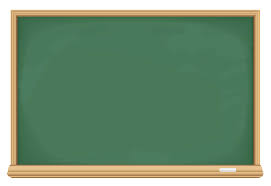 When a student is hard of hearing in your class try to make sure your lips are visible
#8 Empowerment Tips
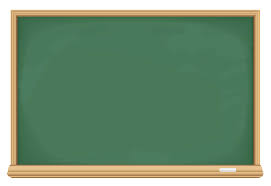 Avoid speaking with your back turned or while you are looking down at something 

Summarize a student’s answers to questions 

Try to be mindful of background noise in the environment
Live Captioning
[Speaker Notes: I’m going to start with Why today. I believe if you know the why you will be more intrinsically motivated to learn about the how and what. 
You may be thinking why empowerment? Empowerment is about the process of gaining confidence and strength in controlling one’s life. We want to give our students the tools to pursue what is meaningful to them. I am going to take some time to focus on wny empowering students with disabilities is important and a relevant social justice issue. I will then dive into the how and provide technology and universal design solutions for yoru classroom that can benefit all students  

Simon Sinek The Power Of Why: https://www.youtube.com/watch?v=u4ZoJKF_VuA]
Live Captioning Accommodation
Live Captioning is now available for Google Slides and PowerPoint
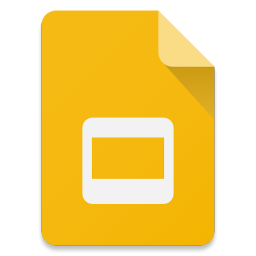 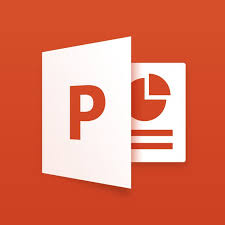 Google Slides Icon				                PowerPoint Icon
[Speaker Notes: Live captioning does not meet ADA standards
Live Caption App: http://www.livecaptionapp.com/]
Activity Time!
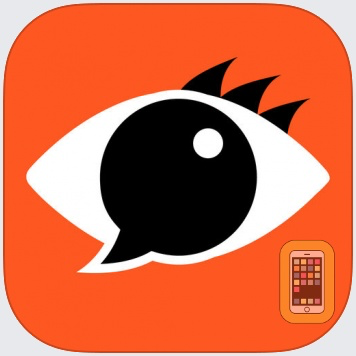 Live Caption Icon
Google & Otter.ai have unveiled live captioning apps

Live Caption is another live captioning app. Try it out now! Download “Live Caption” from the App Store or Google Play
Digital Textbooks And Learning Modules
[Speaker Notes: I’m going to start with Why today. I believe if you know the why you will be more intrinsically motivated to learn about the how and what. 
You may be thinking why empowerment? Empowerment is about the process of gaining confidence and strength in controlling one’s life. We want to give our students the tools to pursue what is meaningful to them. I am going to take some time to focus on wny empowering students with disabilities is important and a relevant social justice issue. I will then dive into the how and provide technology and universal design solutions for yoru classroom that can benefit all students  

Simon Sinek The Power Of Why: https://www.youtube.com/watch?v=u4ZoJKF_VuA]
Benefits of Digital Textbooks
Easier for students to order and bring because it is digital and stored on their laptop or tablet.

Searching and copying text is a lot faster

Additional online resources to foster learning of key concepts 

Some offer text to speech functionality built in

Environmentally friendly
[Speaker Notes: The main downside for students is that digital copies cannot be resold 
Advantages Of Digital Textbooks: https://www.universities-colleges-schools.com/the-advantages-of-e-textbooks 
Consider choosing publishers that offer their textbooks digitally because they can benefit students 
Easier for students to bring to class, search textbooks, some offer text to speech functionality and additional online resources]
Warning: Online Learning Module
Publishers are making online learning modules like Pearson’s MyLab, Cengage MindTap, McGraw Hill Connect

These learning modules can have varying levels of accessibility 

The college is liable if the module is not accessible and it can require a lot of money and time to modify an inaccessible module
What AT Specialists Are Saying
“We have gotten some complaints that online materials may not be accessible, but I don't even know, because we don't even have access to them. The materials are locked down so that we cannot remediate any problems.”

“Our campus just put into effect an Electronic Information Technology policy that will, hopefully, stop a lot of this from happening.”
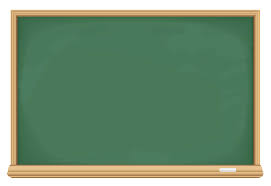 #9 Empowerment Idea
Ask publishers about the accessibility of their learning modules and digital textbooks
#9 Empowerment Tips
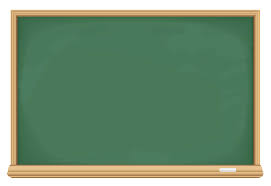 Voluntary Product Accessibility Template (VPAT) are accessibility guidelines of software that you can request 

Ask about keyboard navigation and text to speech especially for math and foreign language 

Bring accessibility questions to AT Coordinator 

Consider implementing a campus wide IET policy focused on accessibility
Assignments
[Speaker Notes: I’m going to start with Why today. I believe if you know the why you will be more intrinsically motivated to learn about the how and what. 
You may be thinking why empowerment? Empowerment is about the process of gaining confidence and strength in controlling one’s life. We want to give our students the tools to pursue what is meaningful to them. I am going to take some time to focus on wny empowering students with disabilities is important and a relevant social justice issue. I will then dive into the how and provide technology and universal design solutions for yoru classroom that can benefit all students  

Simon Sinek The Power Of Why: https://www.youtube.com/watch?v=u4ZoJKF_VuA]
A Variety Of Assignments
A lot of classes emphasize a particular way of expressing knowledge like essays or multiple choice questions

It is important to have a variety of assignments encouraging to express their learning in different ways
Cartoon
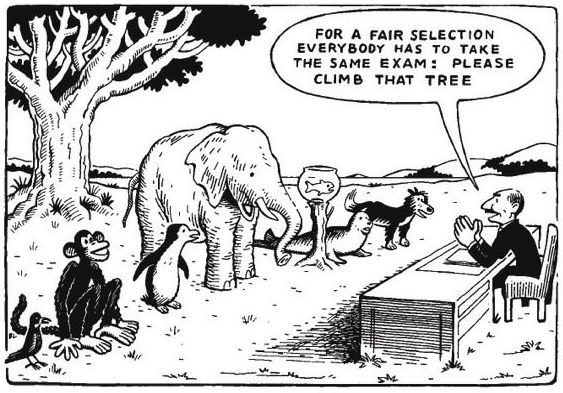 Different animals lined up with a judge saying, “For a fair selection everybody has to take the same exam: please climb that tree.”
Assignment Ideas
Debate
Case Study
Video
Book Review
Theatrical Play
Legal Brief
Poem
Advertisement
Executive Summary
Proposal
[Speaker Notes: Alternatives To Traditional Papers: https://citl.indiana.edu/teaching-resources/assessing-student-learning/alternatives-traditional-exams-papers/]
#10 Empowerment Idea
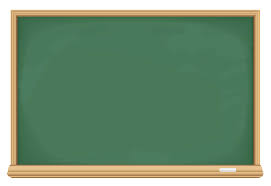 Use a wide variety of assignments to allow students to express their learning through different mediums
#10 Empowerment Tips
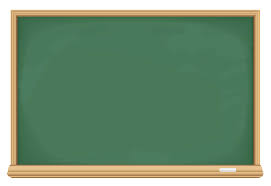 Try to assign close to equal grading weight to different assignments

Incorporate both traditional and non traditional ways of expressing learning

Be open to assignment modification especially for students with learning disabilities
[Speaker Notes: Personal example: Changing art projects to movies]
Training Activities
[Speaker Notes: I’m going to start with Why today. I believe if you know the why you will be more intrinsically motivated to learn about the how and what. 
You may be thinking why empowerment? Empowerment is about the process of gaining confidence and strength in controlling one’s life. We want to give our students the tools to pursue what is meaningful to them. I am going to take some time to focus on wny empowering students with disabilities is important and a relevant social justice issue. I will then dive into the how and provide technology and universal design solutions for yoru classroom that can benefit all students  

Simon Sinek The Power Of Why: https://www.youtube.com/watch?v=u4ZoJKF_VuA]
Slideshow Activity
Popular slideshow apps include Google Slides or PowerPoint
Provide a sample presentation that has accessibility errors
Guide faculty how to correct the errors and improve accessibility
Alt Text, Labels and Titles
It is important to add alt text or labels to all images in your presentation

Do not use the same title name on multiple slides because it can confuse people using screen readers
Cartoon Example
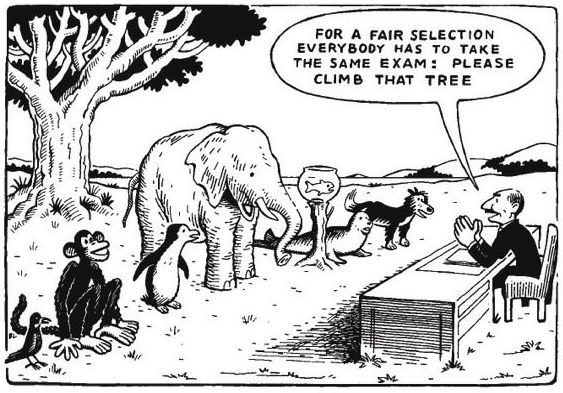 Different animals lined up with a judge saying, “For a fair selection everybody has to take the same exam: please climb that tree.”
Font, Font Size, Contrast
Choose a font that is easy to read

Ensure it is big enough to be seen even by students in the back

Check the contrast ratio to make sure it is easily readable
Color Contrast Checker, See Notes For Website Link
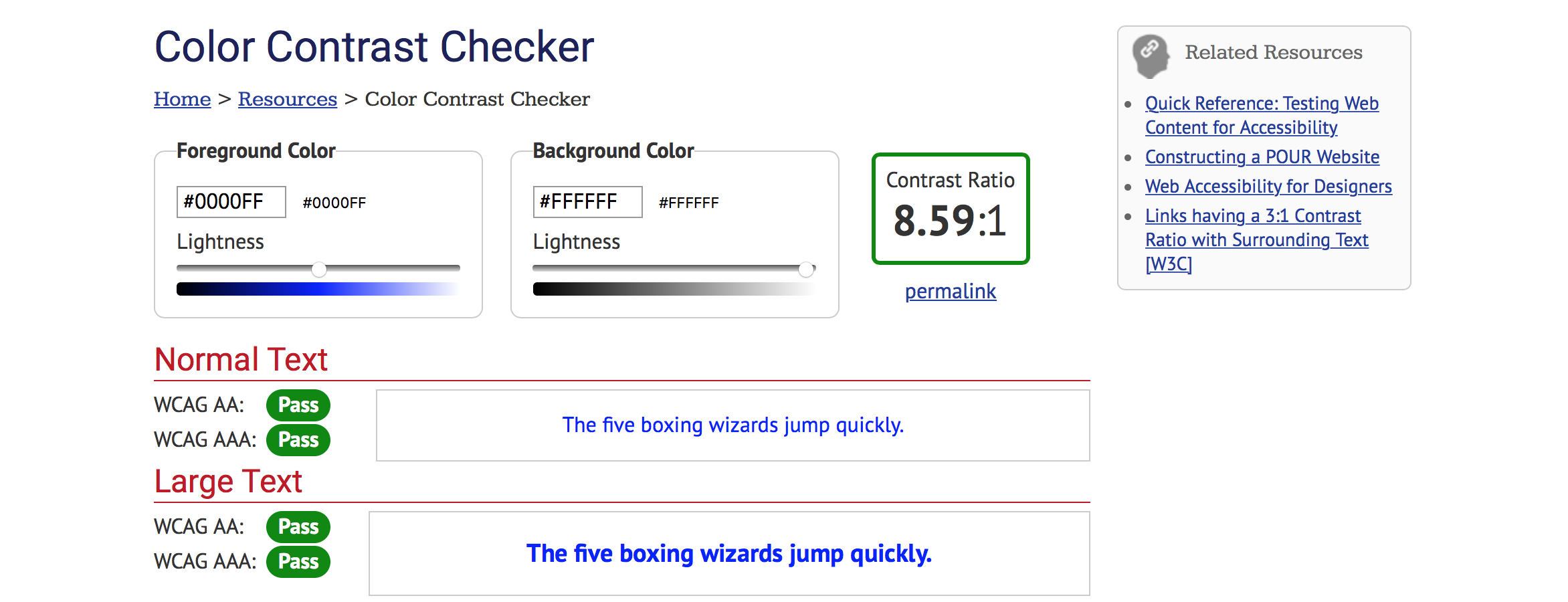 [Speaker Notes: Good checker for contrast accessibility
https://webaim.org/resources/contrastchecker/]
Online Accessibility Trainings
The California Community Colleges offer self paced accessibility courses open to anyone
Covering: Microsoft Word, PowerPoint & PDF Accessibility
Kanas Accessibility Resource Network (KSARN) offers online courses focused on accessibility with badging
Student Disability Services
[Speaker Notes: I’m going to start with Why today. I believe if you know the why you will be more intrinsically motivated to learn about the how and what. 
You may be thinking why empowerment? Empowerment is about the process of gaining confidence and strength in controlling one’s life. We want to give our students the tools to pursue what is meaningful to them. I am going to take some time to focus on wny empowering students with disabilities is important and a relevant social justice issue. I will then dive into the how and provide technology and universal design solutions for yoru classroom that can benefit all students  

Simon Sinek The Power Of Why: https://www.youtube.com/watch?v=u4ZoJKF_VuA]
Tutorial Videos
Consider creating tutorial videos for students on how to use their assistive technology and complete SDS tasks

YouTube is a great platform

Online videos allow students to get help even when the office is closed
[Speaker Notes: SDS Tutorials on YouTube: https://www.youtube.com/channel/UCoqI9ZFrggElRNr0il-_Ubg]
Text To Speech For All
Consider promoting text to speech solutions for all students, staff & faculty

Text to speech can be very helpful for student athletes and commuter students who are traveling
Notetaking Express
Notetaking Express makes the student responsible for recording and uploading their own notes

The students receive notes from a professional notetaker within 48 hours

It has provided a significant cost savings over peer notetakers
You Can Do It!
You can improve the learning outcomes of your courses for all students 

You can be an ally for students with disabilities and create an inclusive classroom environment 

You can increase enrollment and diversity on our campus 

You can protect your institution and yourself from discrimination lawsuits
[Speaker Notes: I hope to hit home these four points]
Auston Stamm Accessibility & Assistive Technology Coordinator Saint Mary’s College CAabs13@stmarys-ca.edu